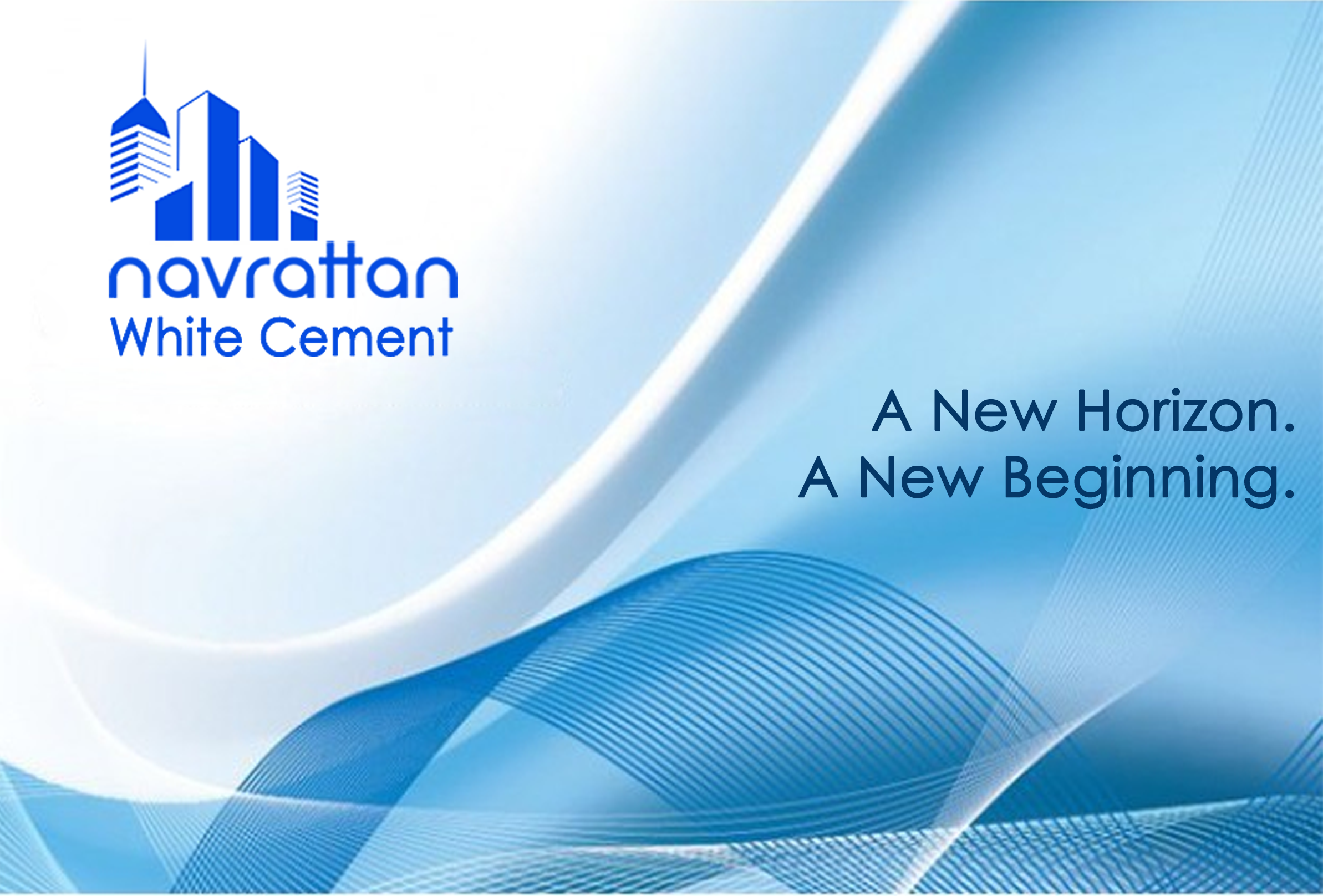 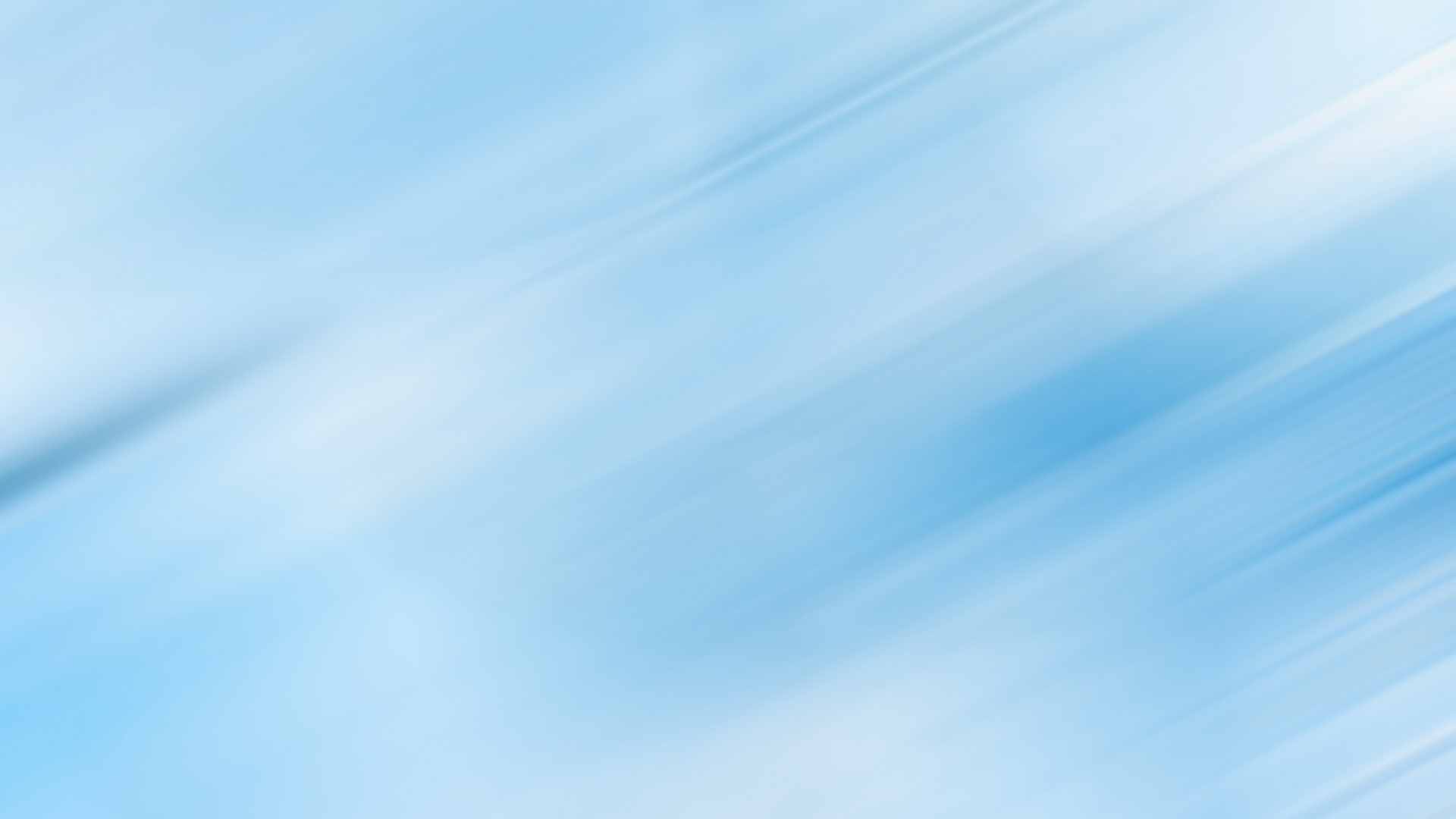 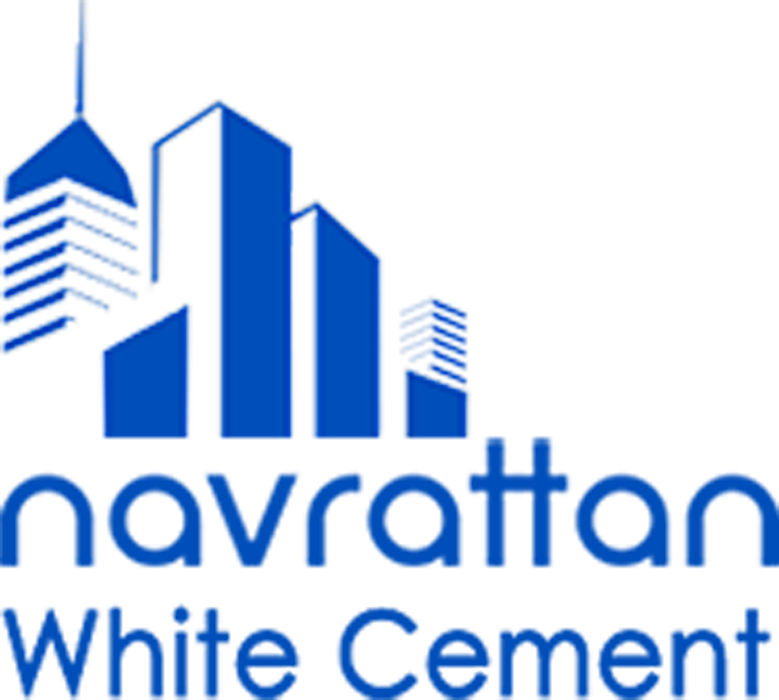 Navrattan White Cement
Navrattan White Cement is a specially manufactured cement that has revolutionized the development of architectural concrete. The use of Navrattan White Cement provides many building and construction applications with a wide range of aesthetic and decorative opportunities.
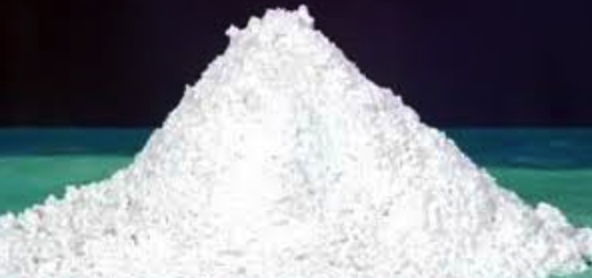 In addition to offering great design flexibility, Navrattan White is a quality product that implants proven high early strength and performance.
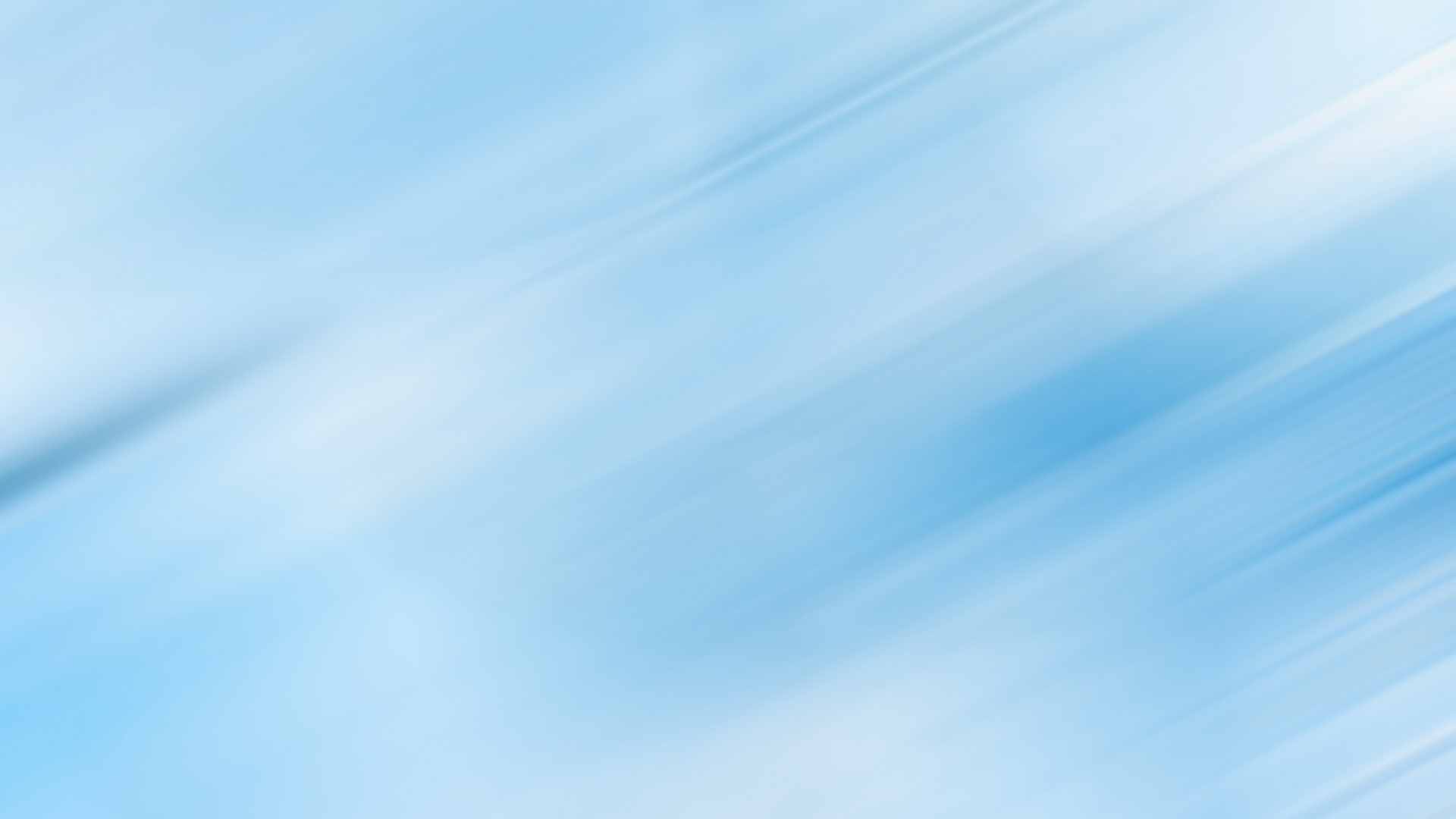 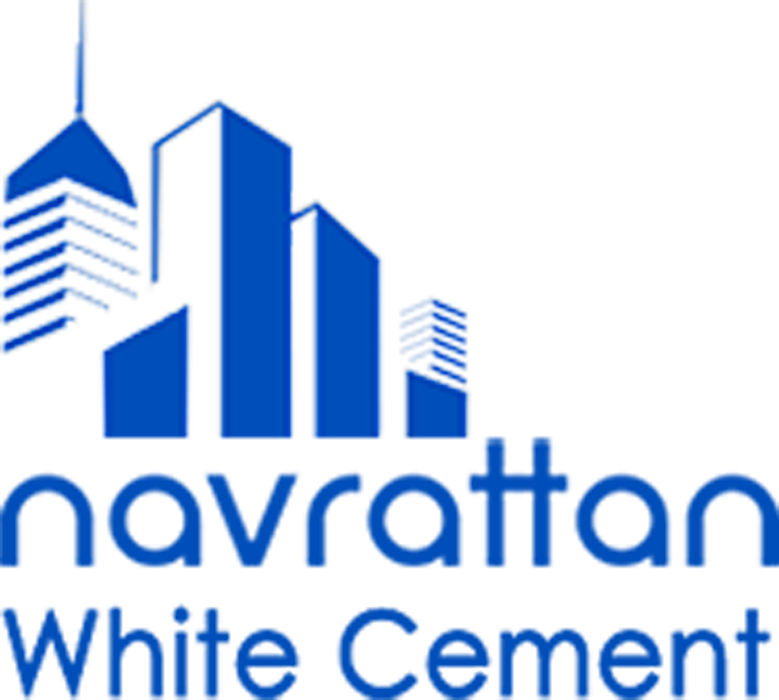 This Technology means even better performance
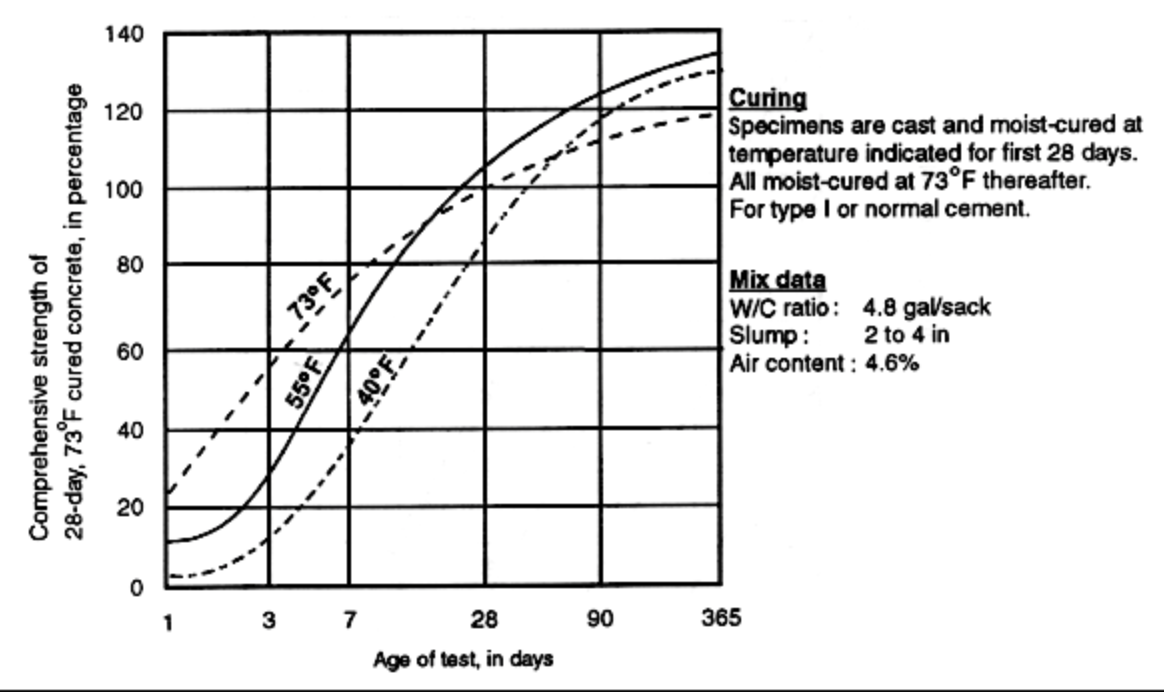 High Early strength development and shortercycle times in pre-cast manufacture.

 Good mixing and blending capabilities means reliable strength combined with excellent bonding ability.
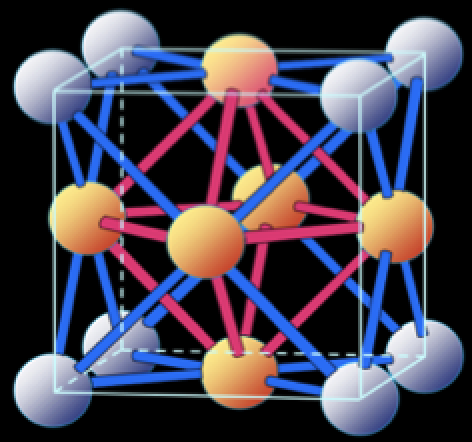 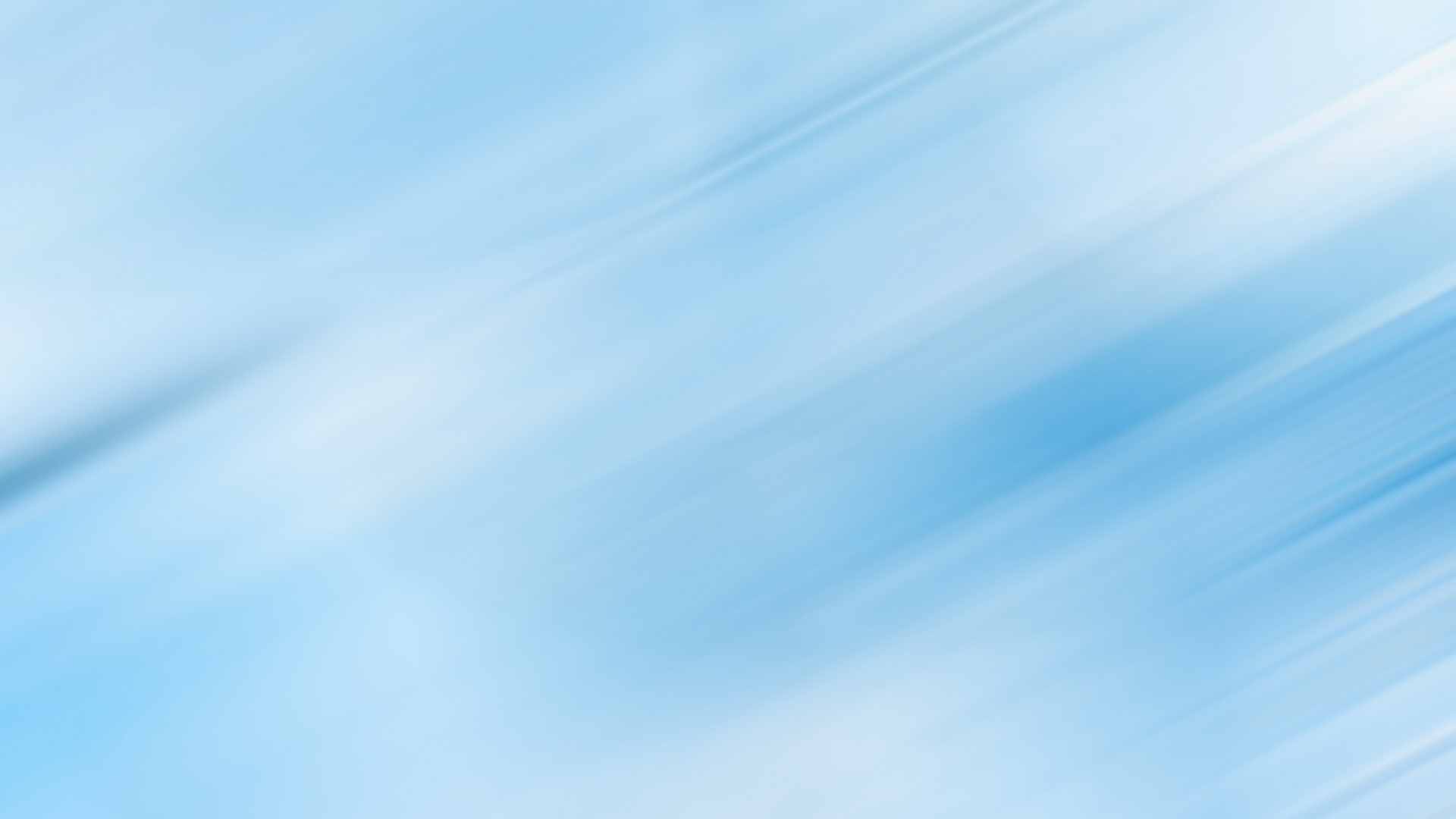 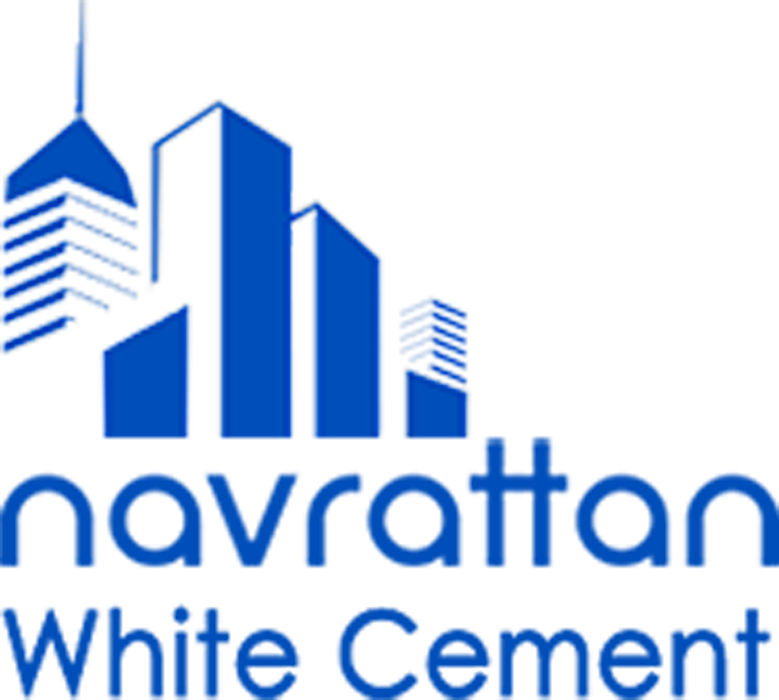 Suitable for a wide variety of aaplications
Navrattan White Cement uses its key features of whiteness and proven high early strength to deliver superior performance in the following uses:
Architectural Color finishes in buildings, bridges, retaining walls/barriers etc.

 Pre-cast walls, columns, panels and floors
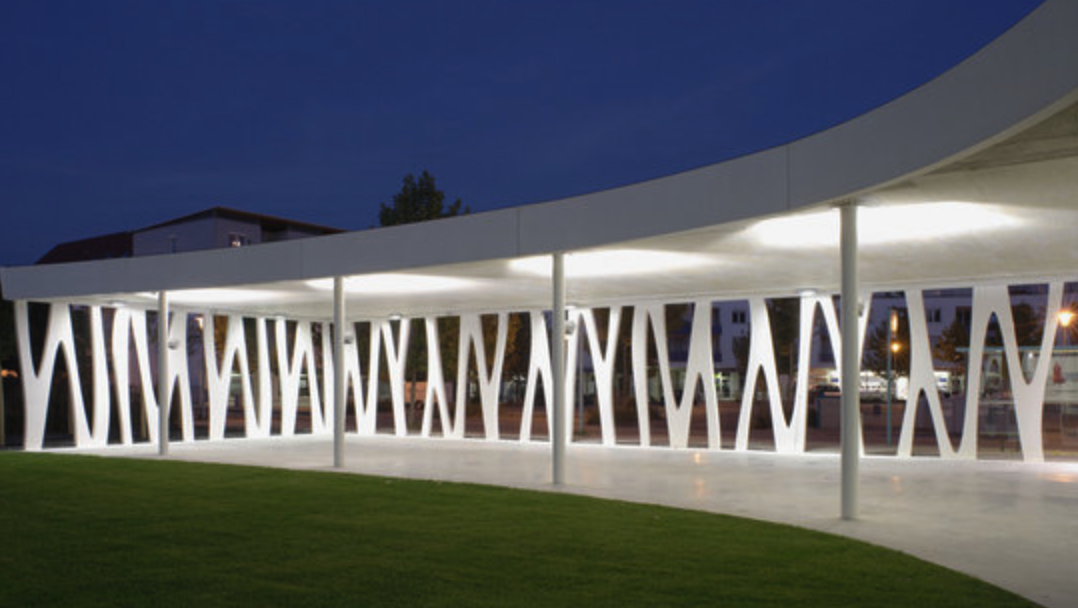 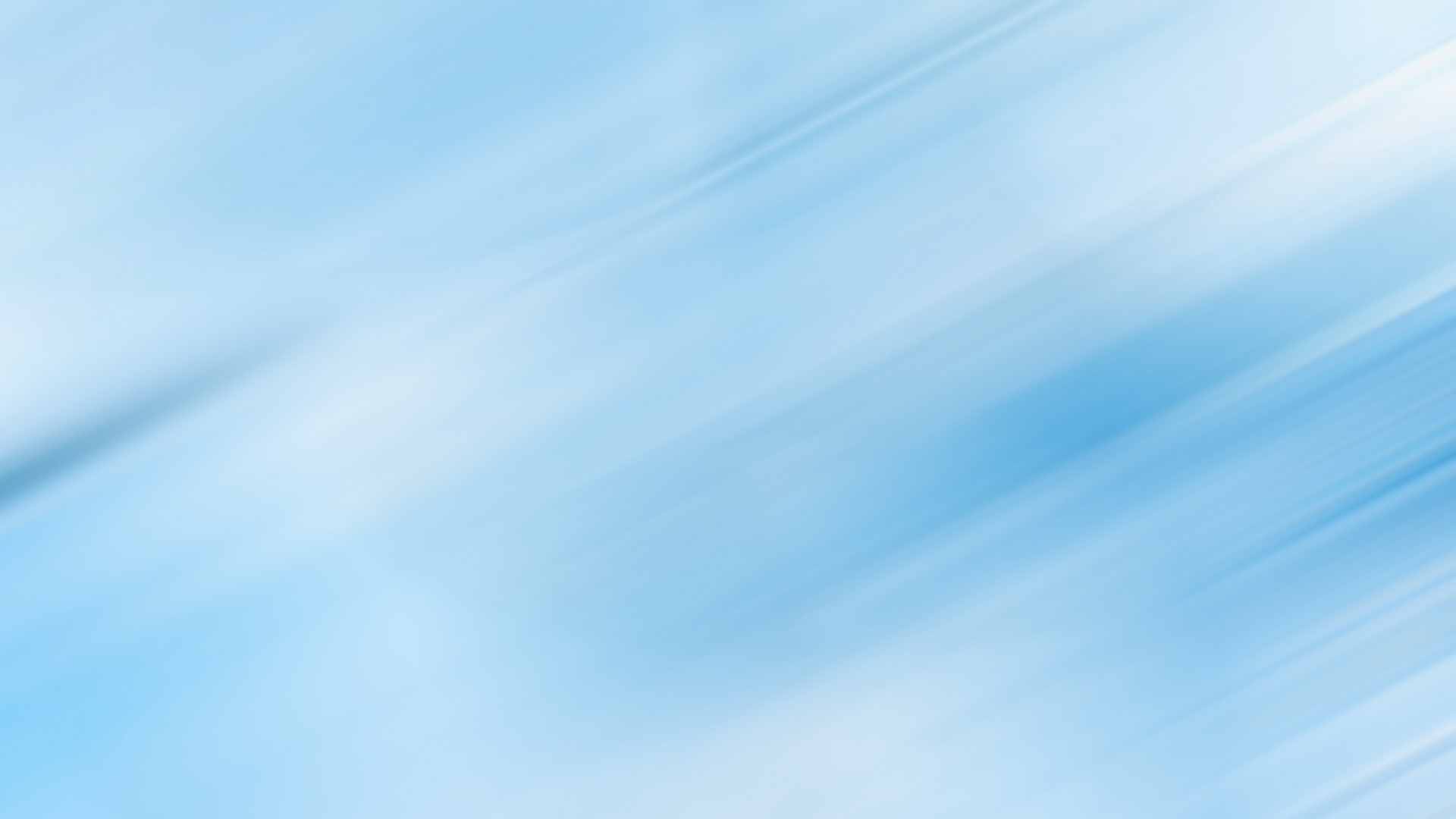 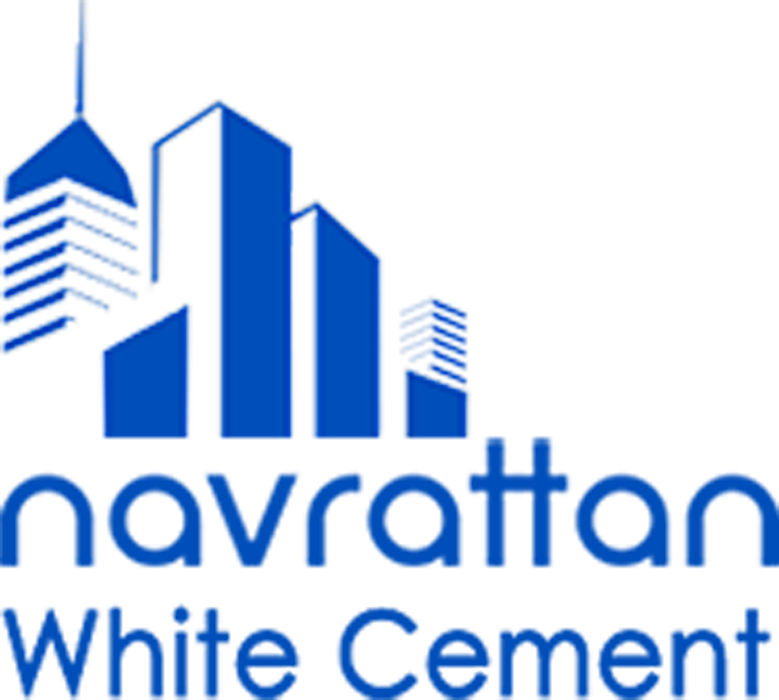 Suitable for a wide variety of applications
Pre-cast blocks and pavers

 Colored mortars and render

 Decorative pavements and terrazzo

 Grout and tiling

 Pool finishes and furniture

 White Plastering
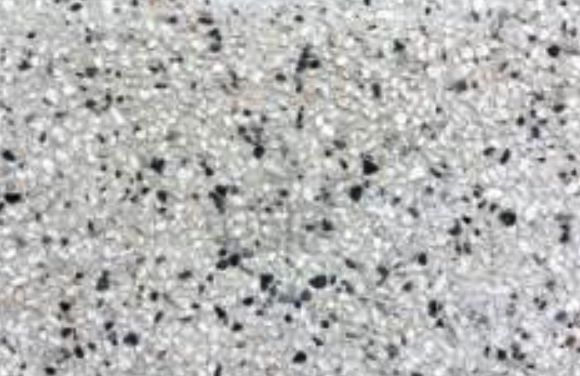 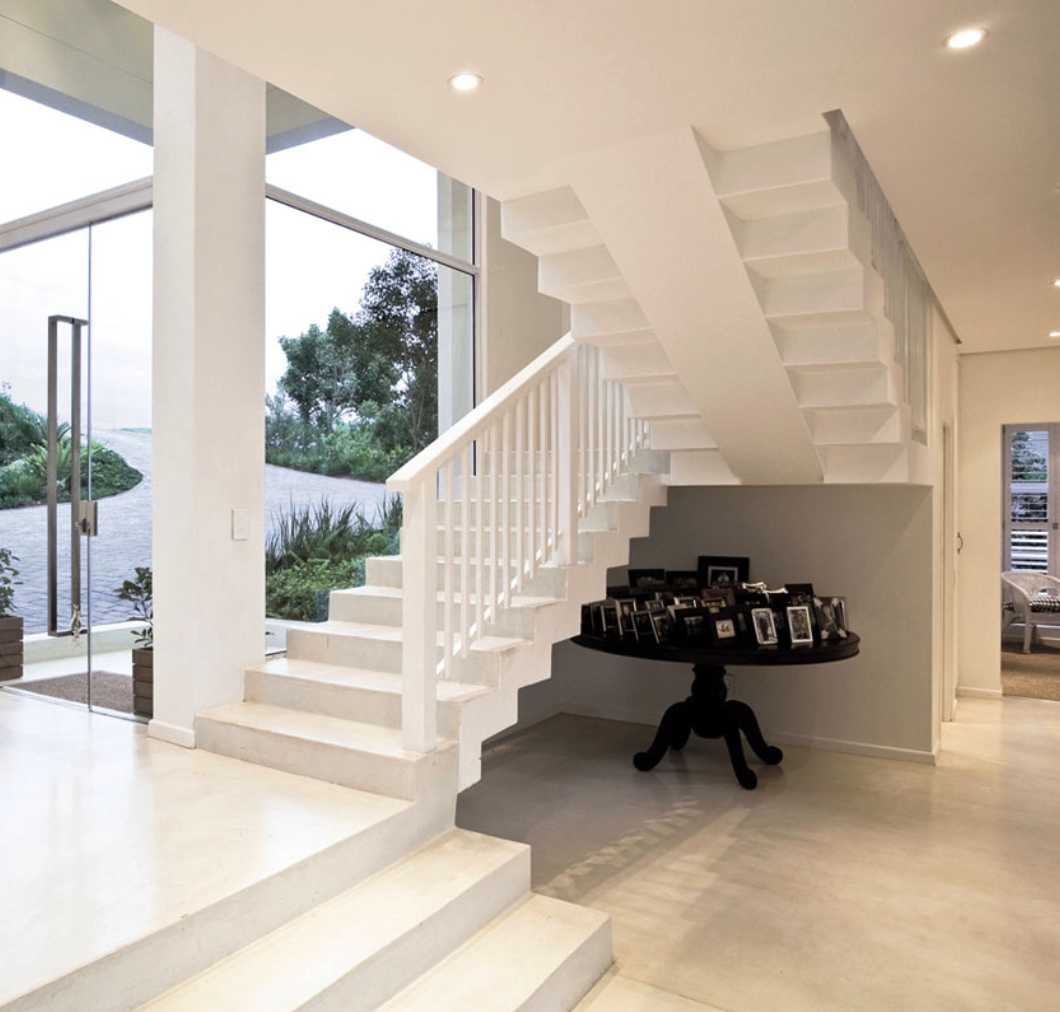 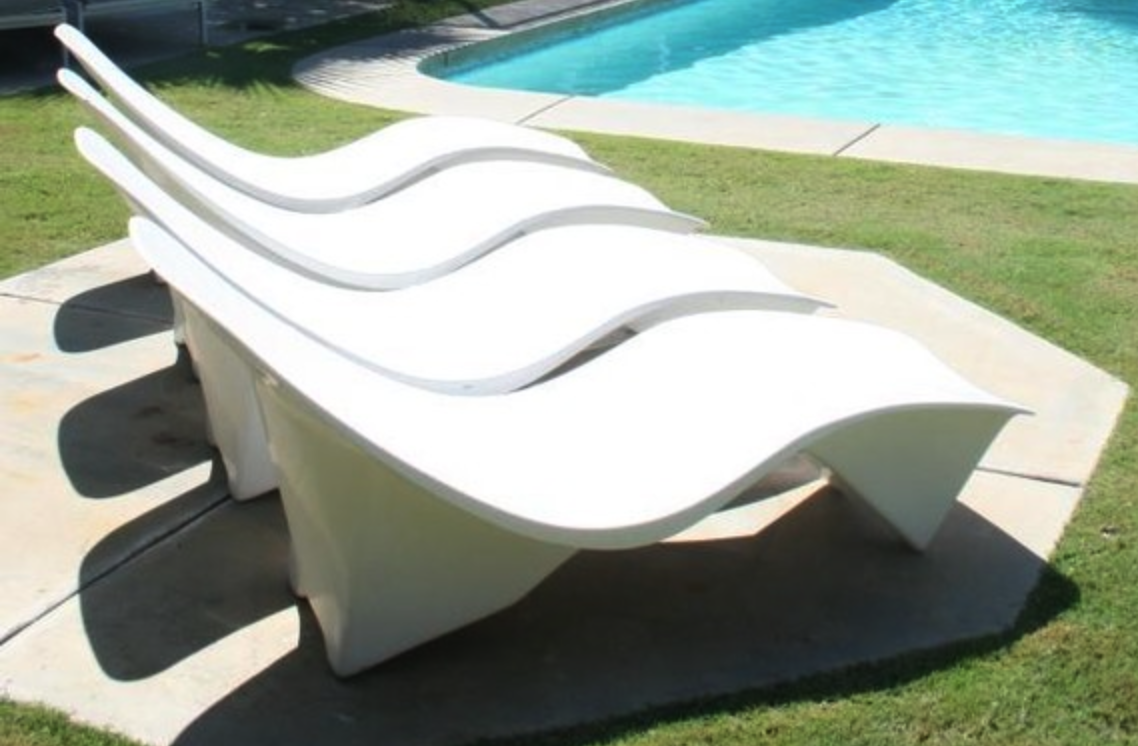 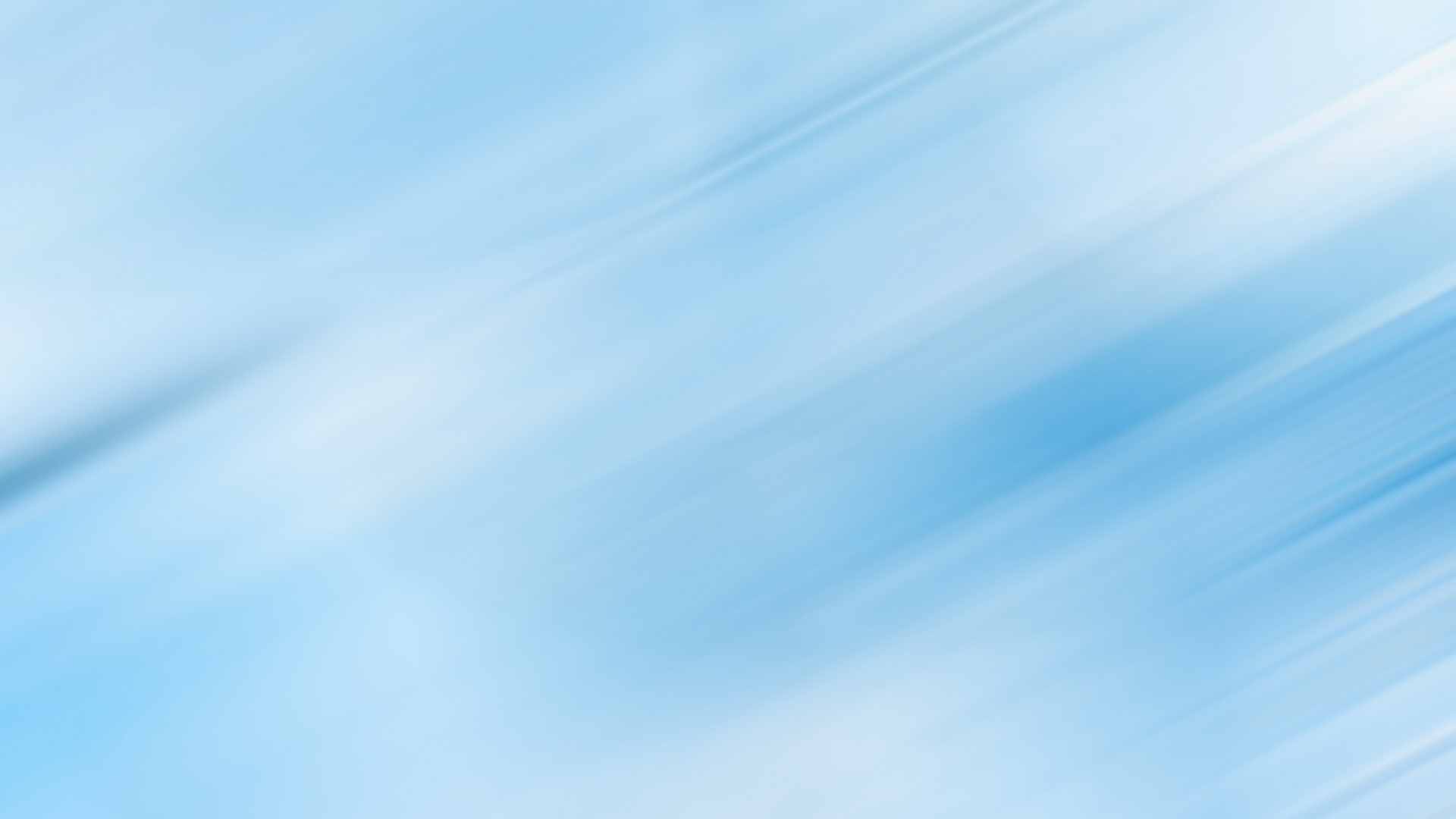 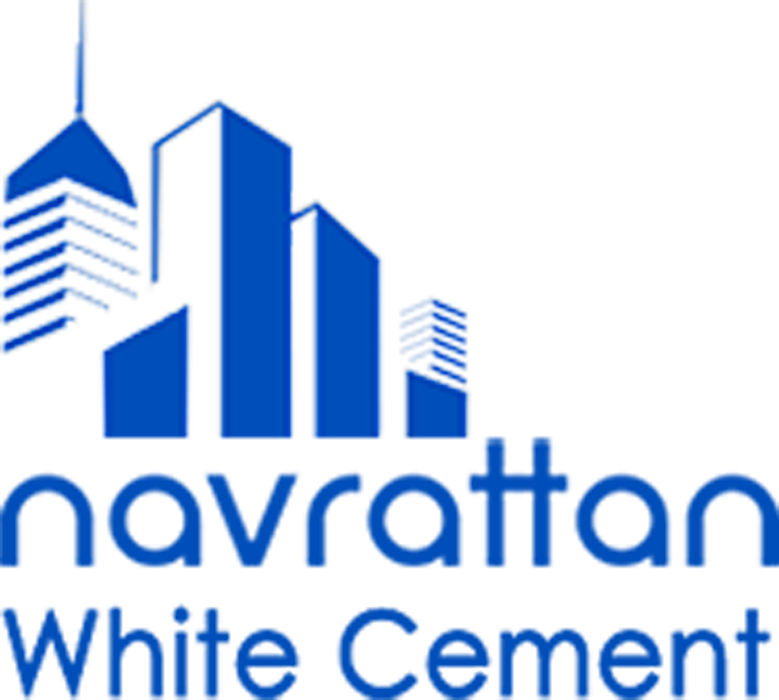 Minimum Cost for Plant Setup
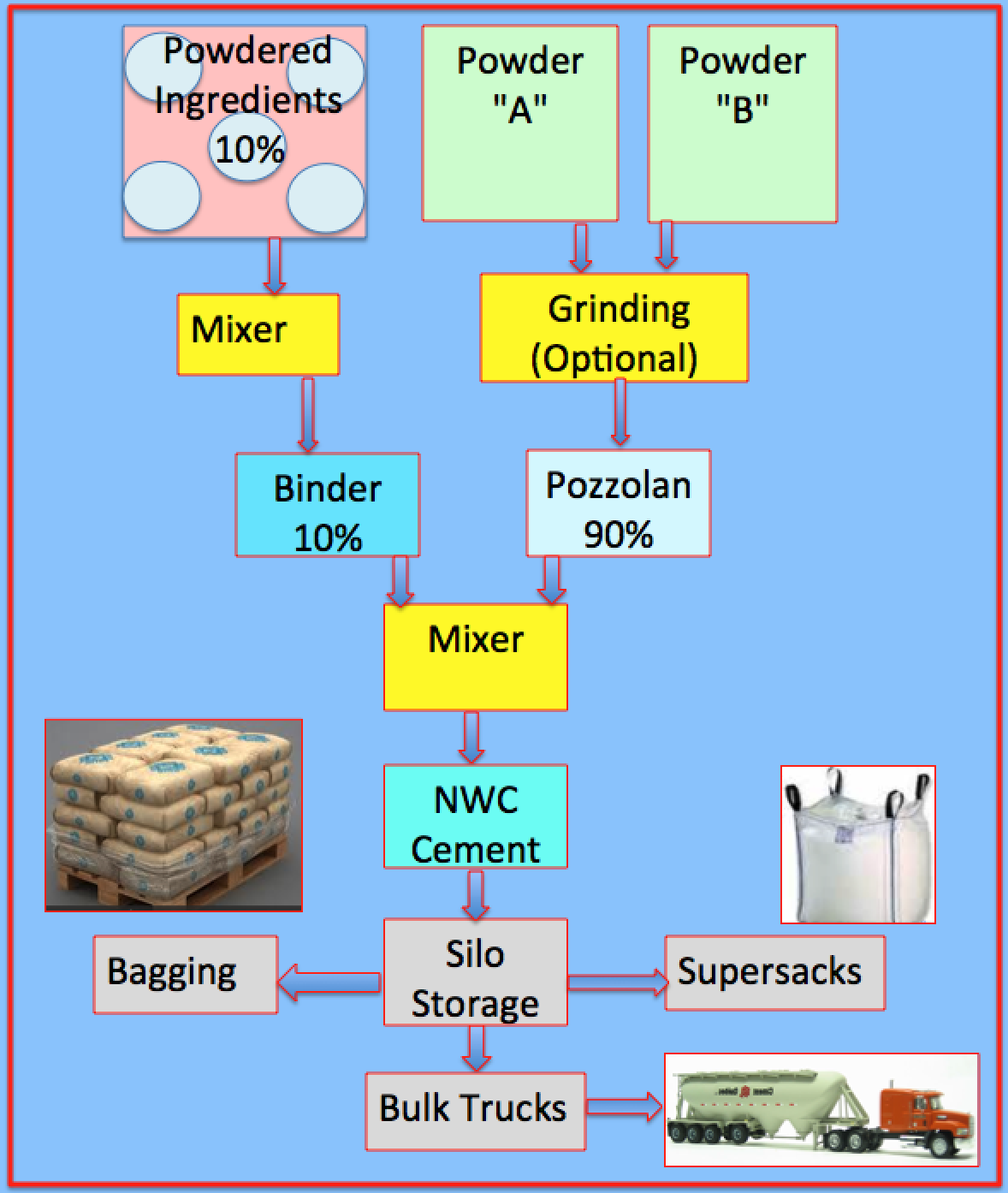 There is a much lower capitalization cost for plant equipment than traditional White Portland Cement. 

No Heating of Limestone is required.

Simple process
NO MAINTENANCE FOR LONG
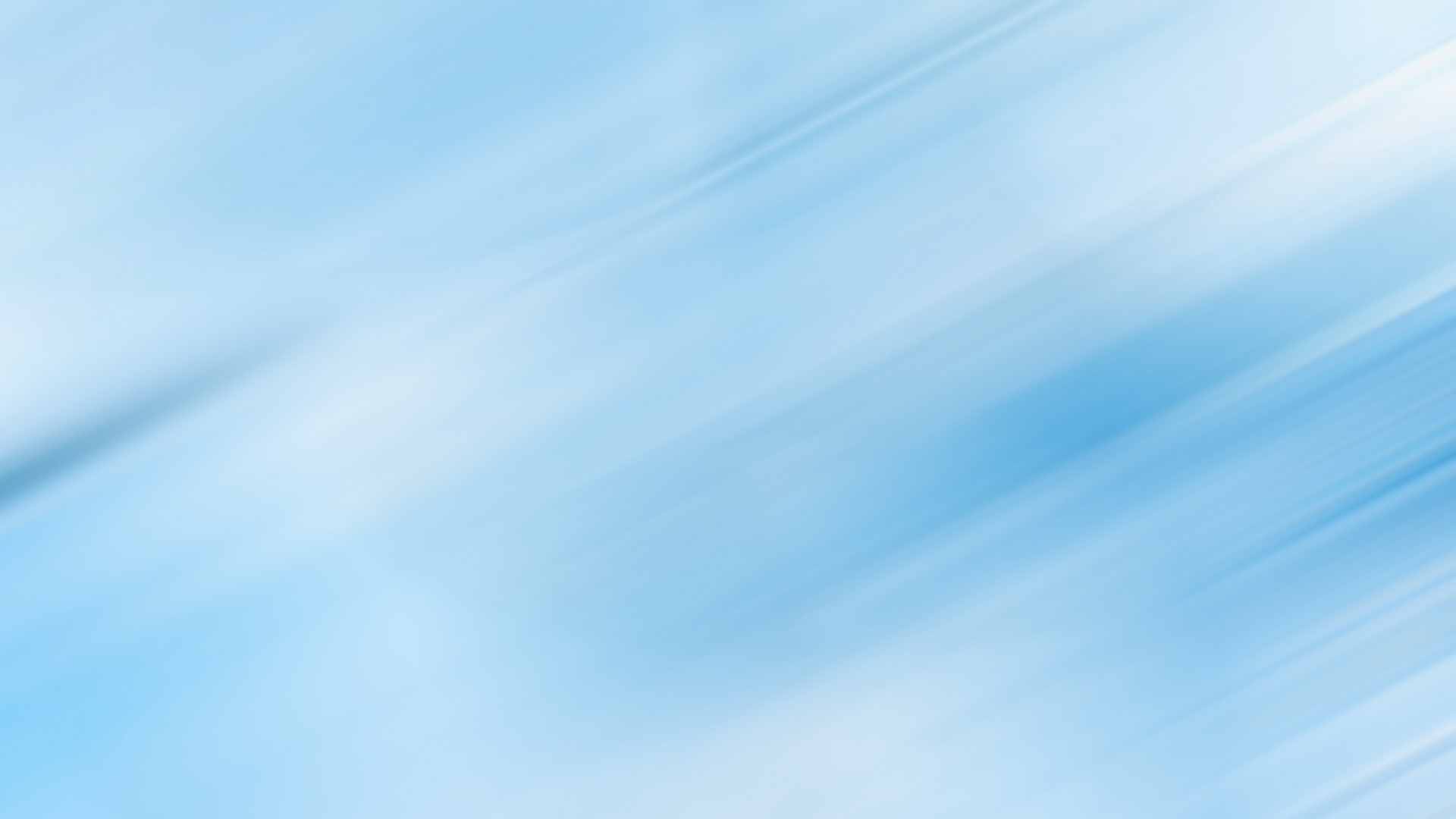 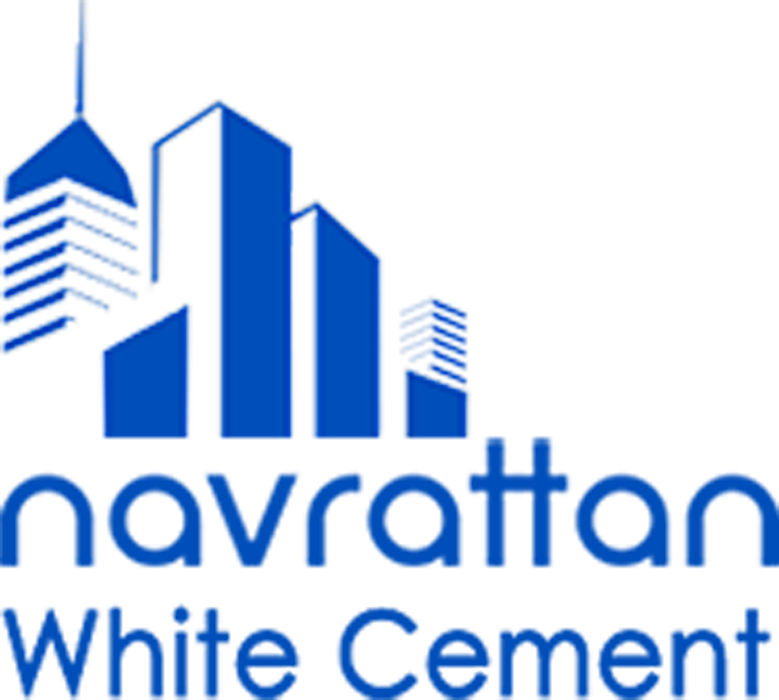 Concrete and other products manufactured with Navrattan White Cement should require no additional maintenance if designed and constructed following proper and accepted procedures.
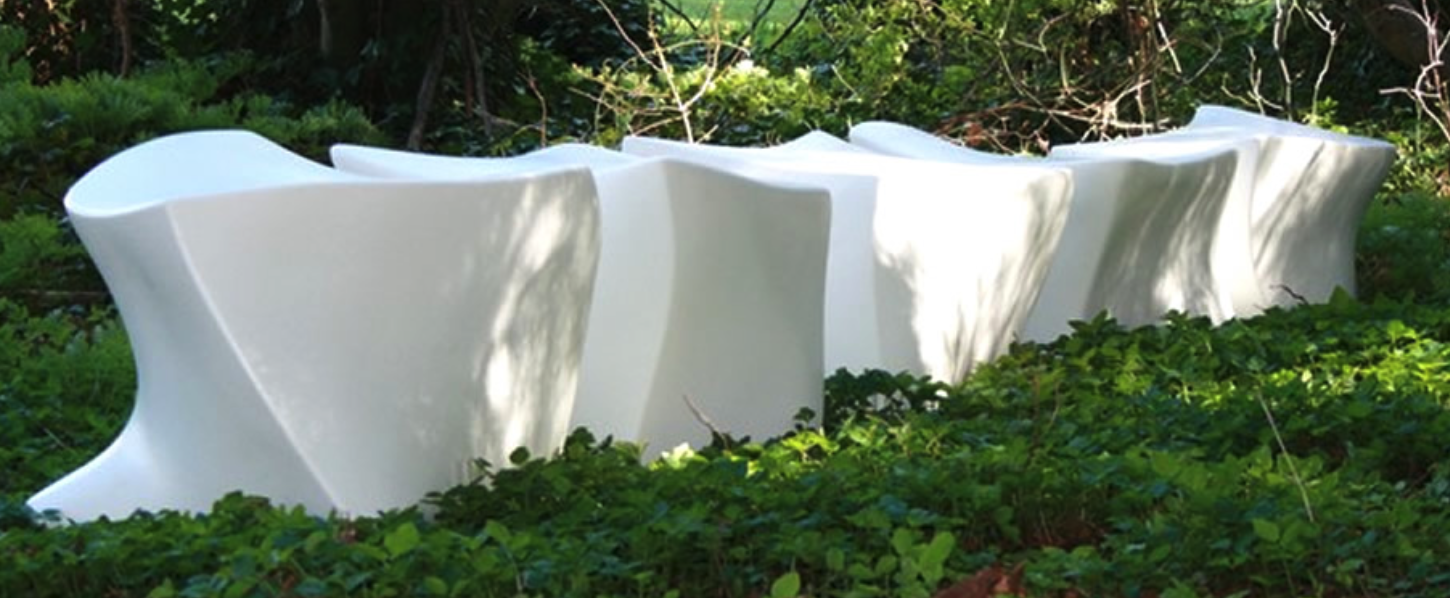 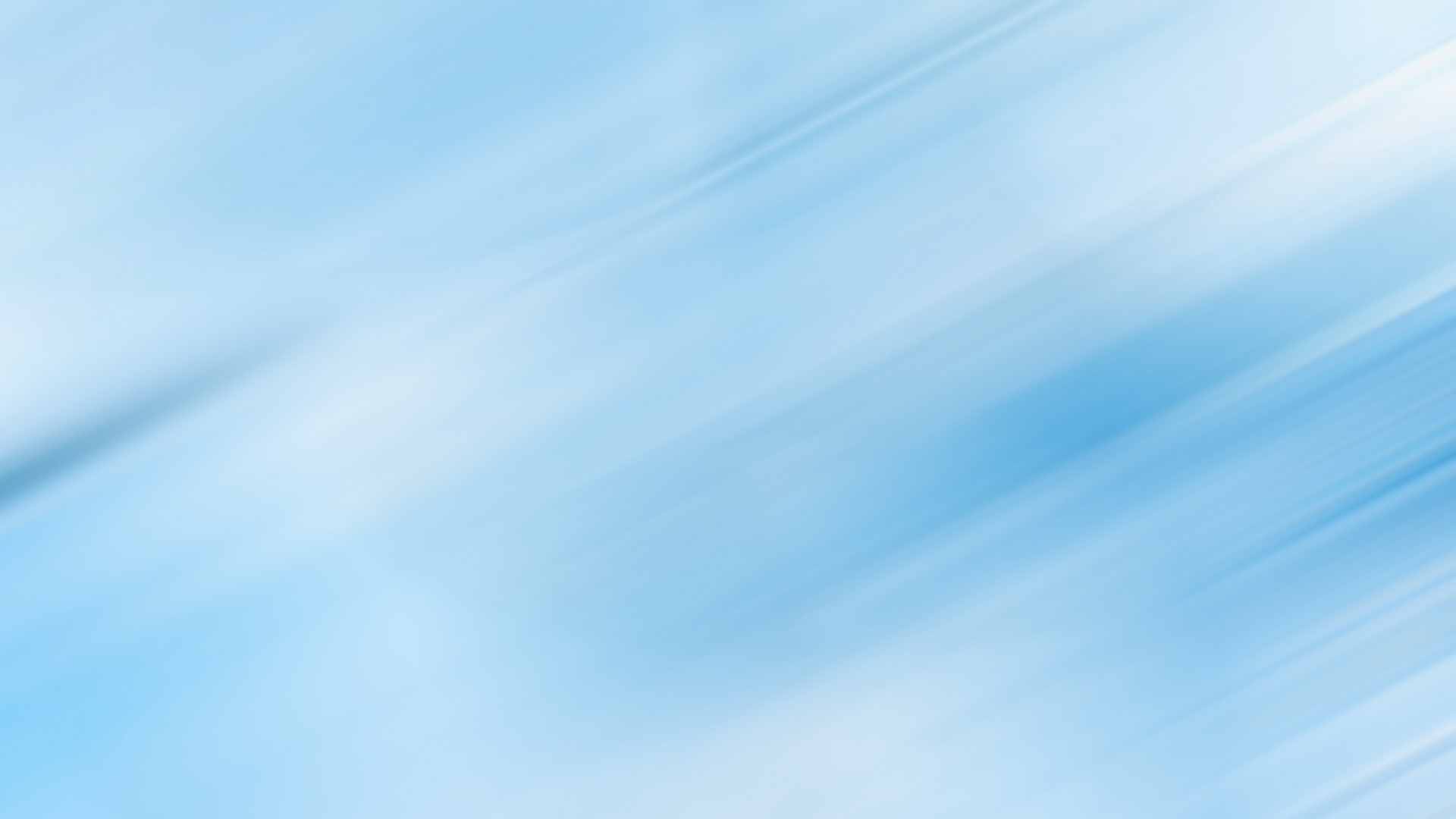 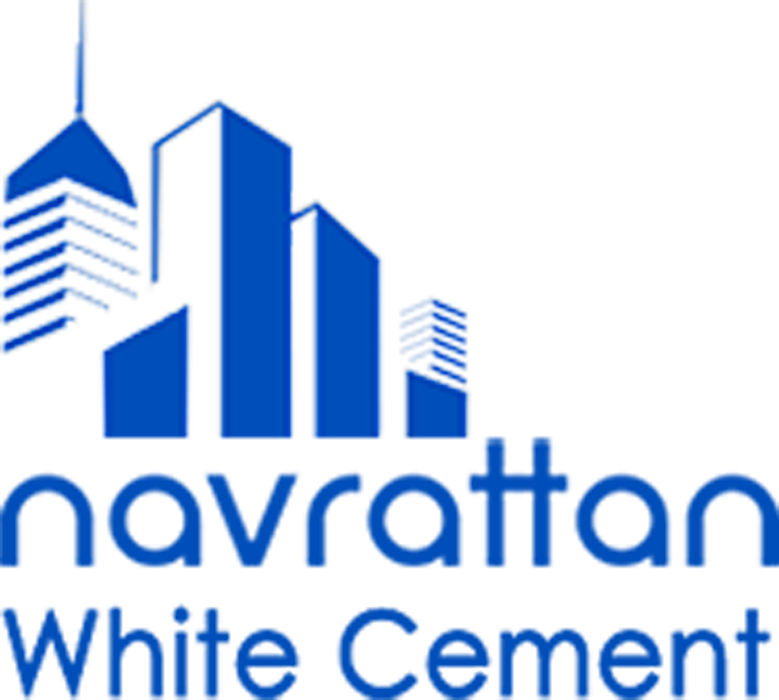 Original and Unique Formulation offers  higher performance than Portland Products
Navrattan White Cement  is hydrophobic, which means water is less likely to penetrate as it does with OPC.

 Better bonding – we use a proprietary polymer binder in all of our High Performance blends

 Excellent Workability

Variable set times available
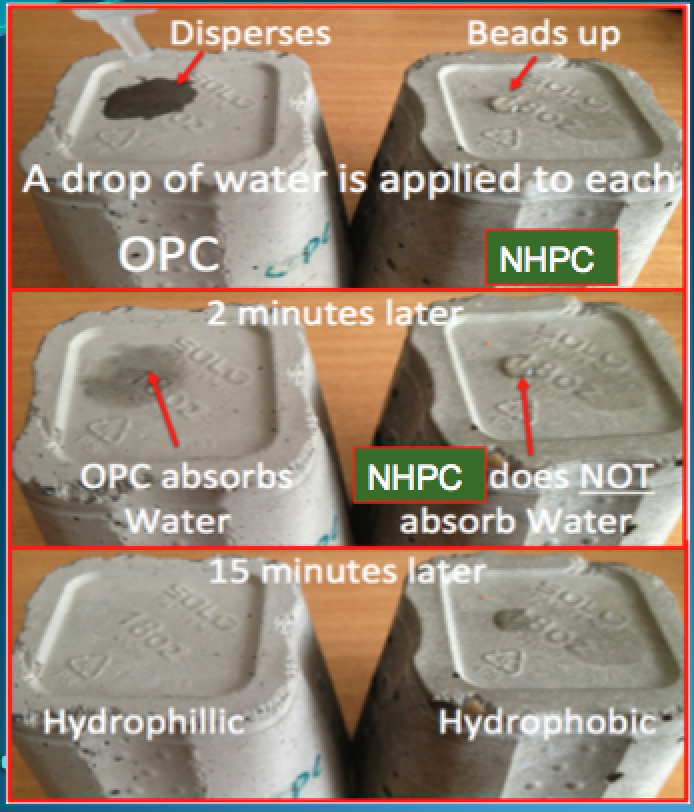 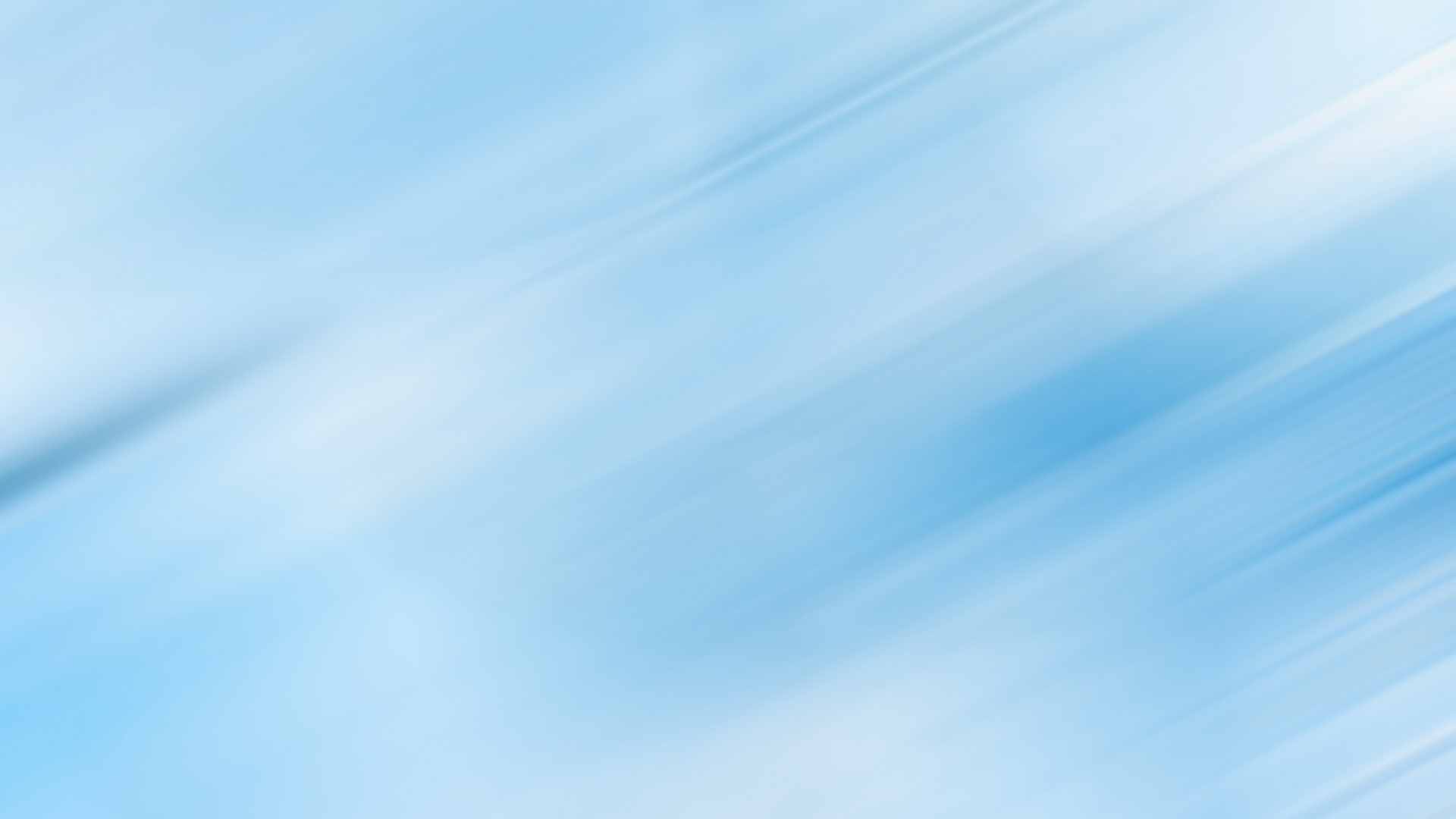 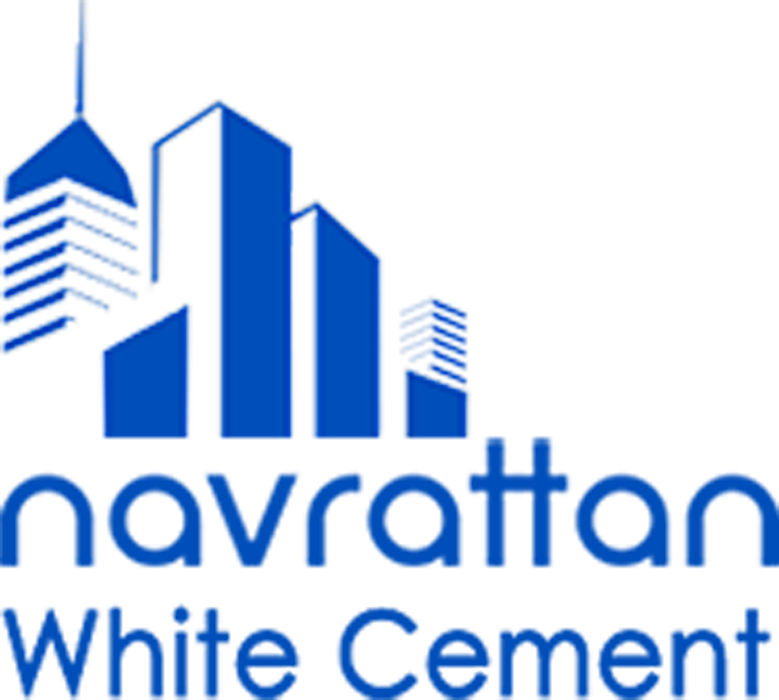 NWC will bond and Not Delaminate from Old Portland Cement
Better bonding than 100%  Portland based white cements
NWC Bonds Without extra Chemical Additives
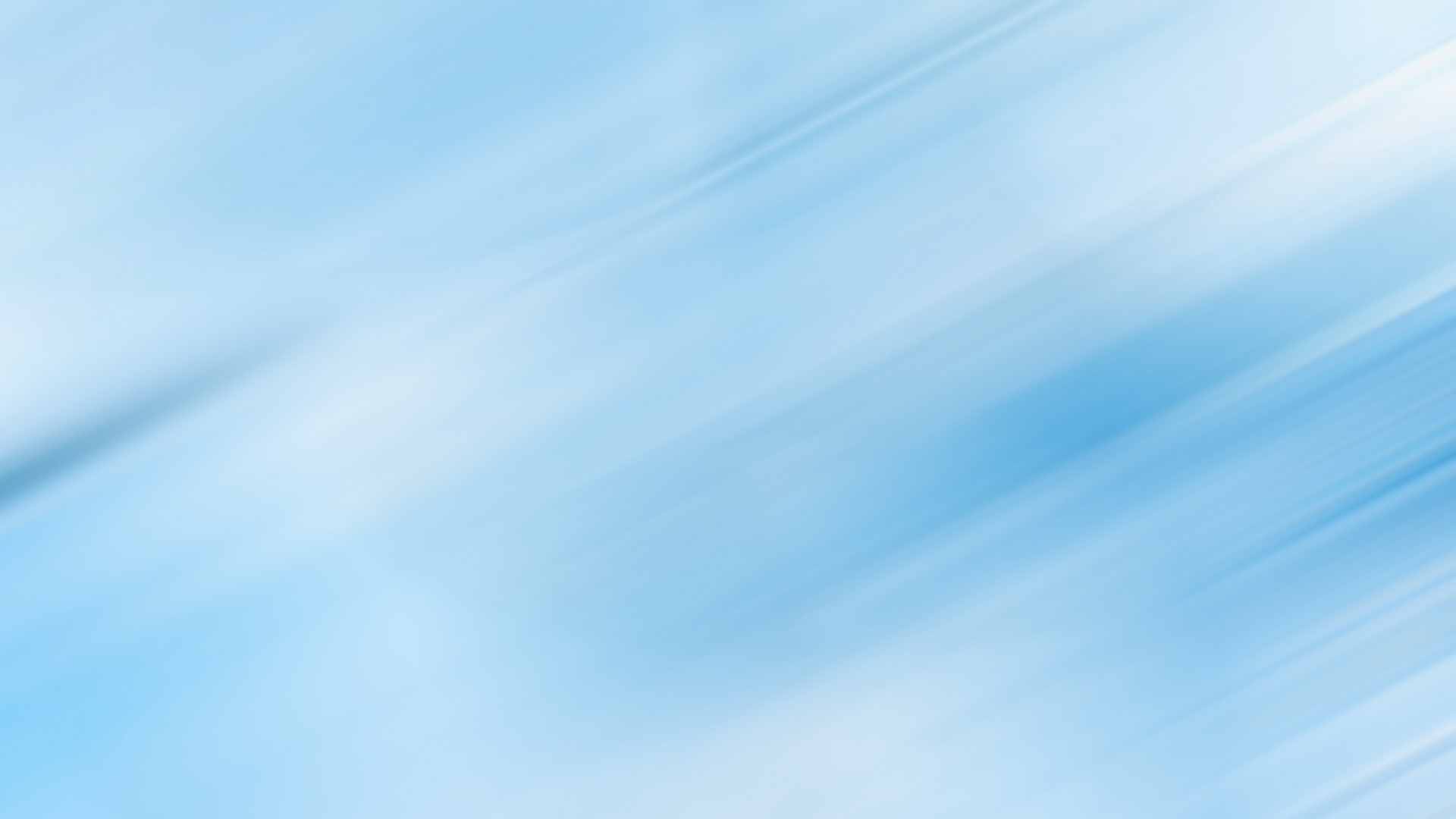 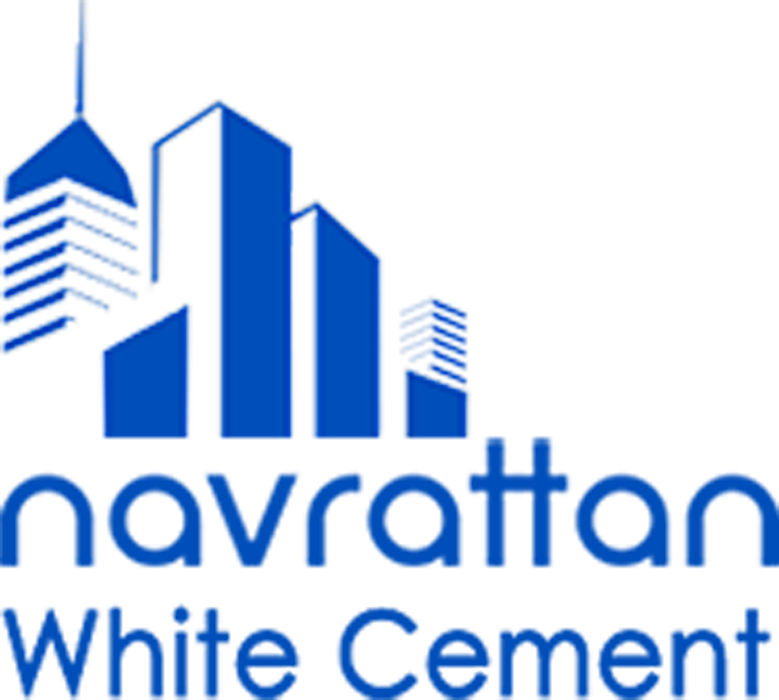 Decorative appeal for today's modern designs.
Easy to color using normal pigments can be added = a wide color spectrum.  

Color consistency - Rich and True pastel colors
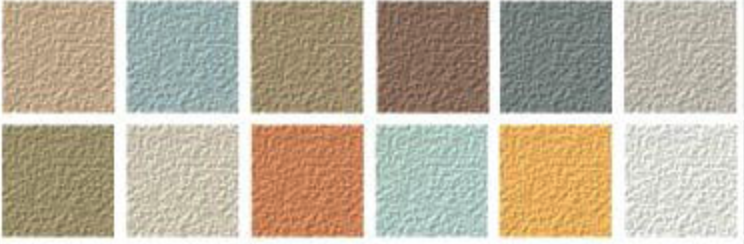 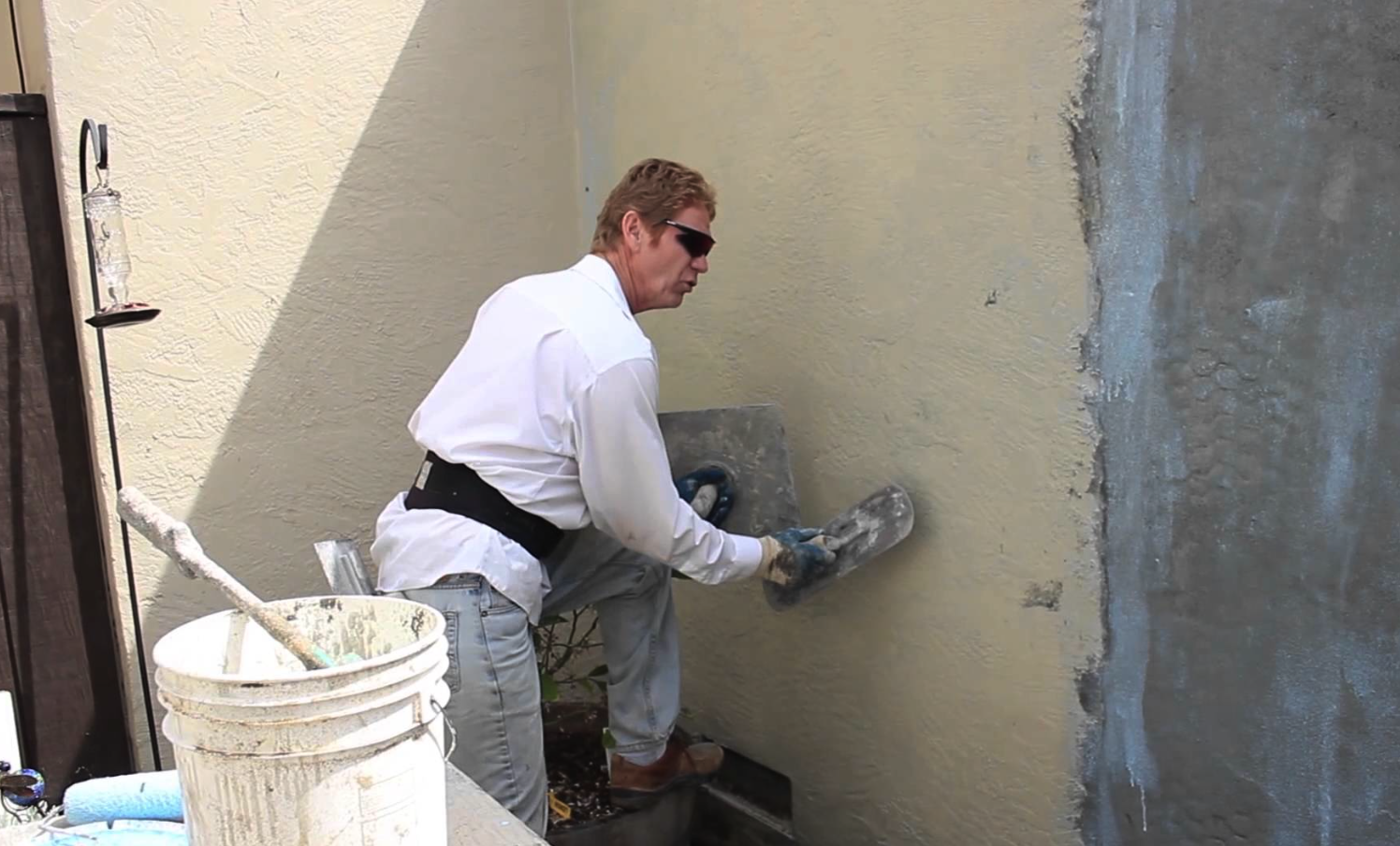 HUGE Profit Margins for NWC
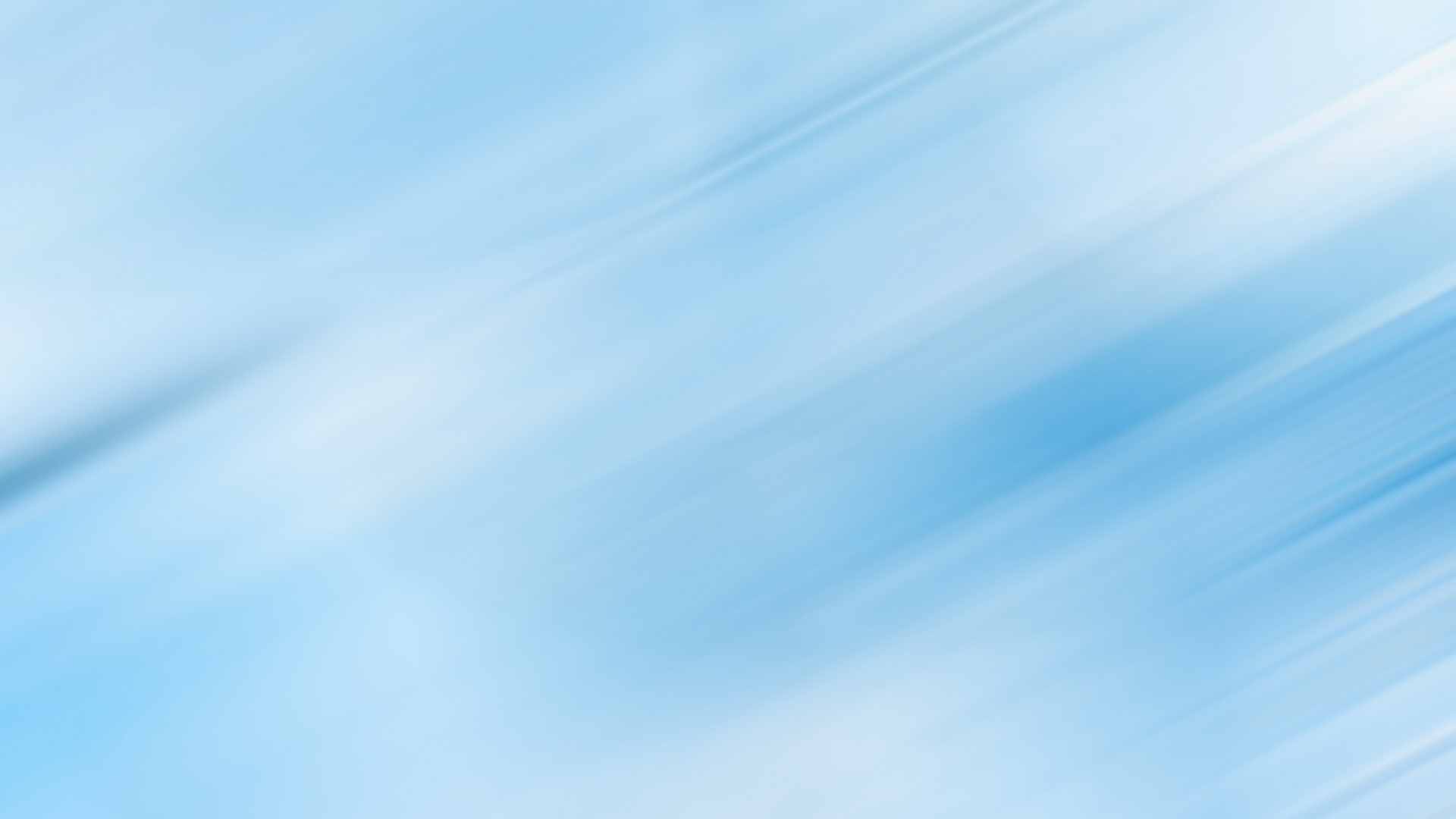 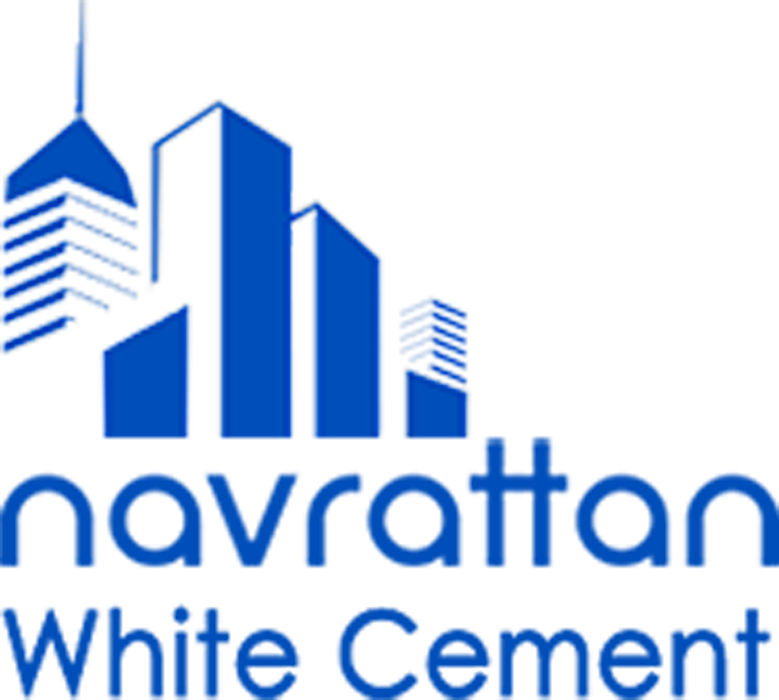 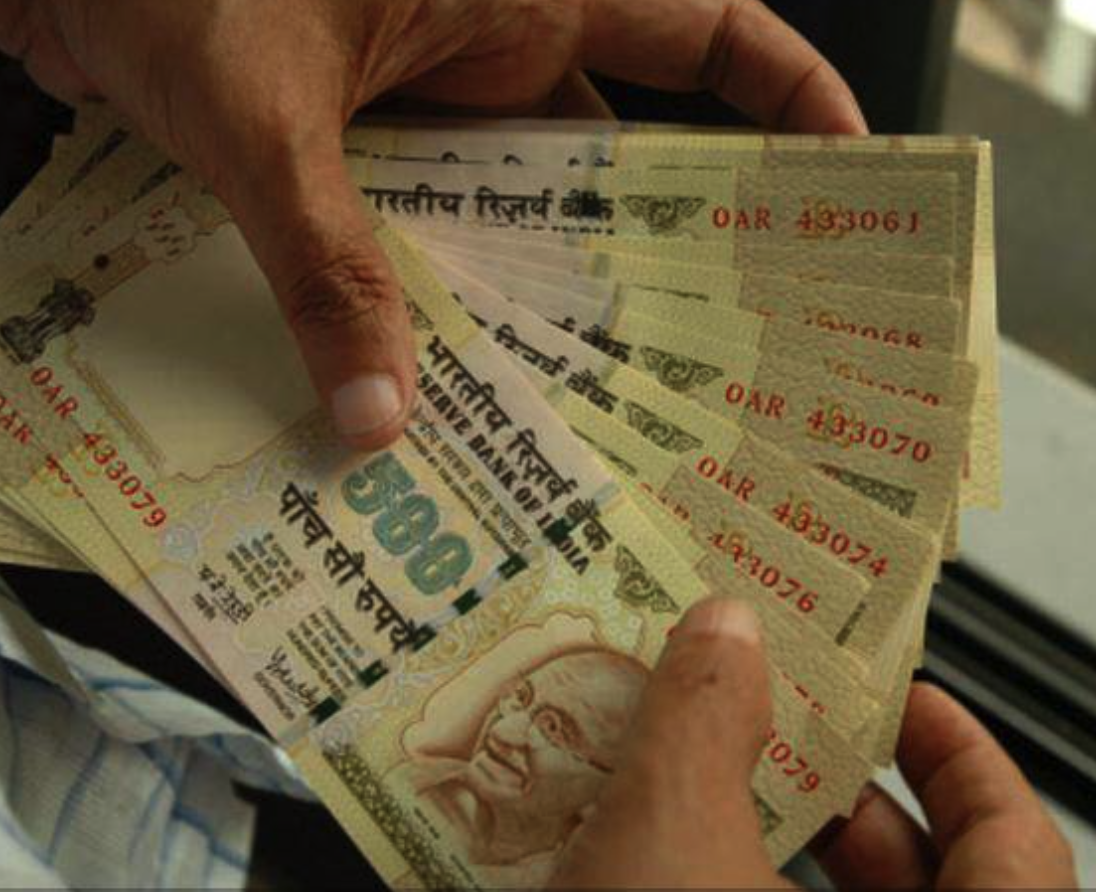 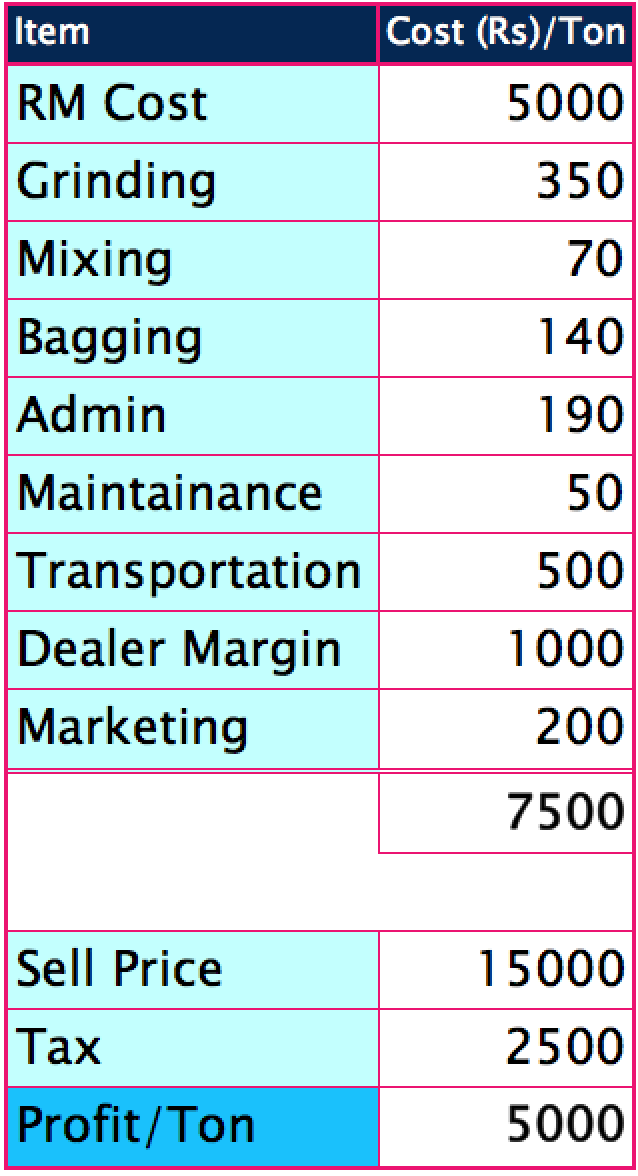 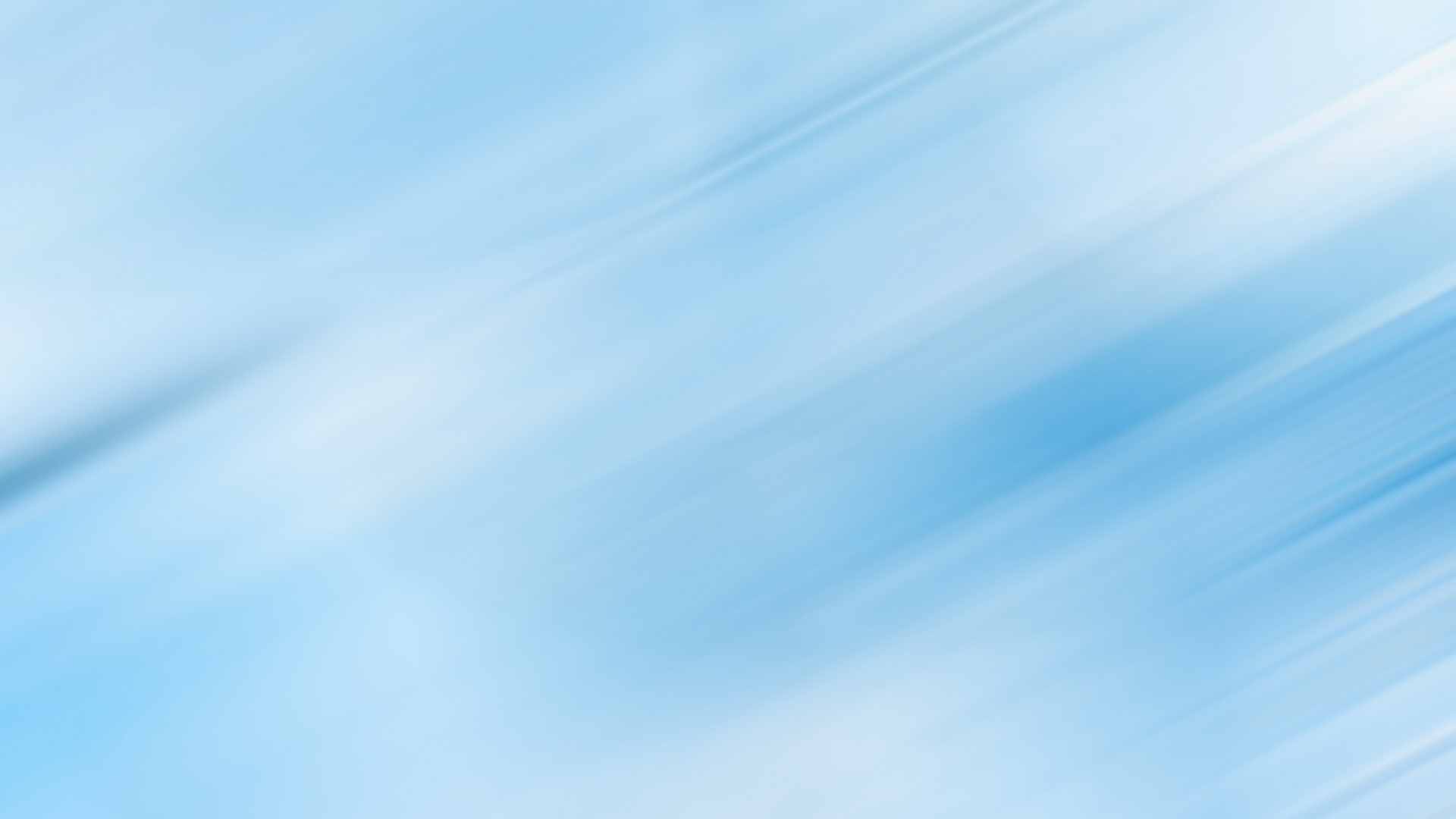 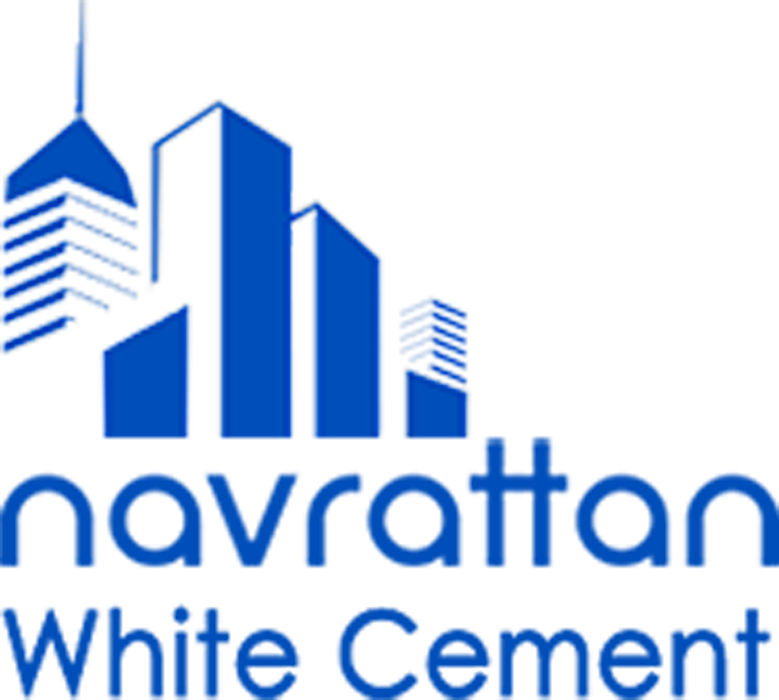 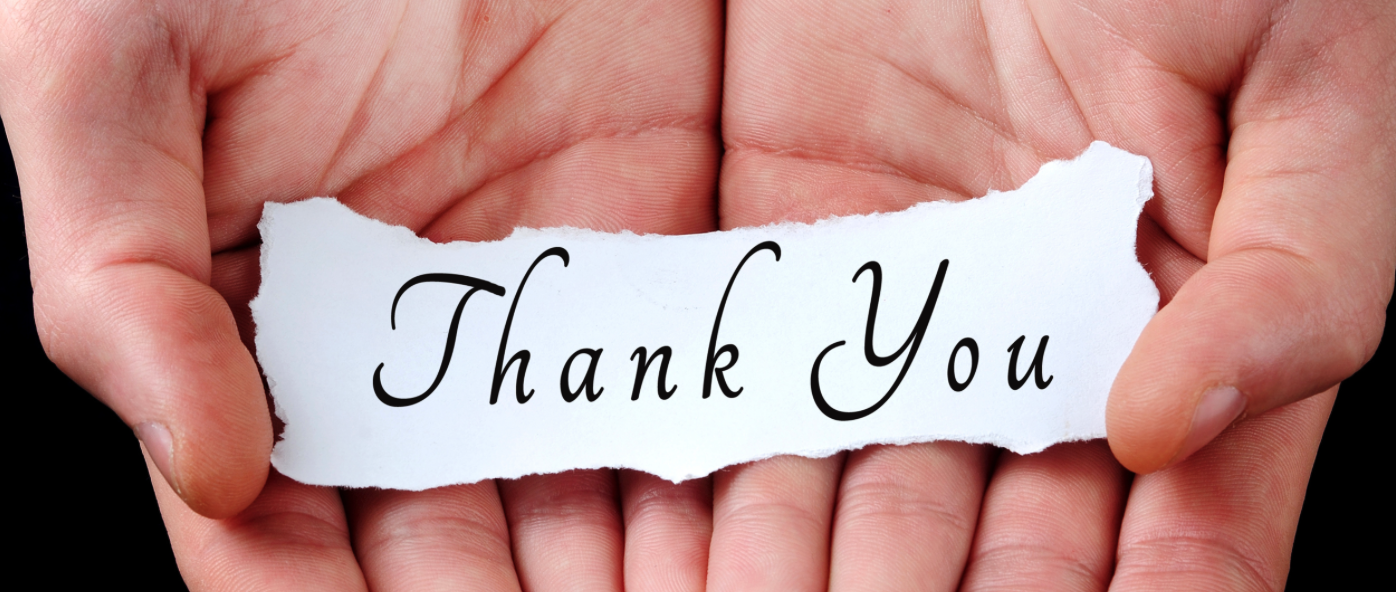 Thank You for your undivided attention
    NARATTAN WHITE CEMENT 

For More Company Information 

Click Below
http://www.navrattancement.com